jaune
bleu
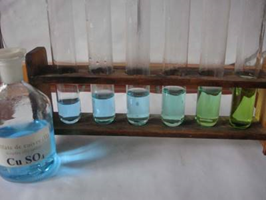 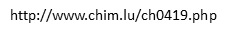 Second principe de la thermodynamique
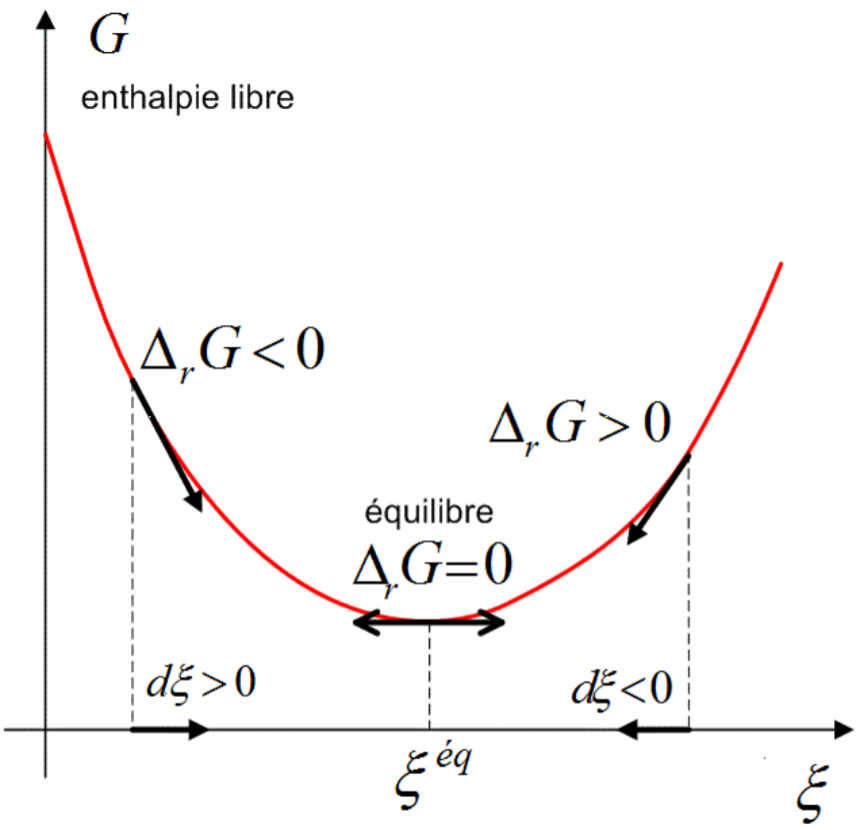 Source : M. Vérot
Activité des systèmes idéaux
Evolution d’un système chimique
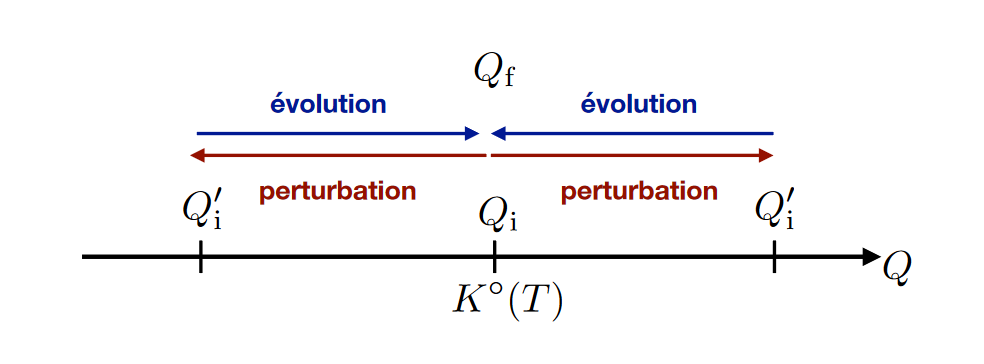 Evolution d’un système chimique
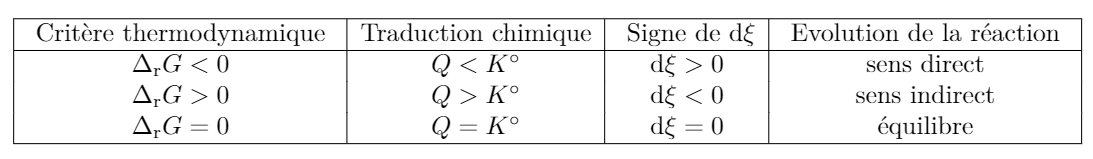 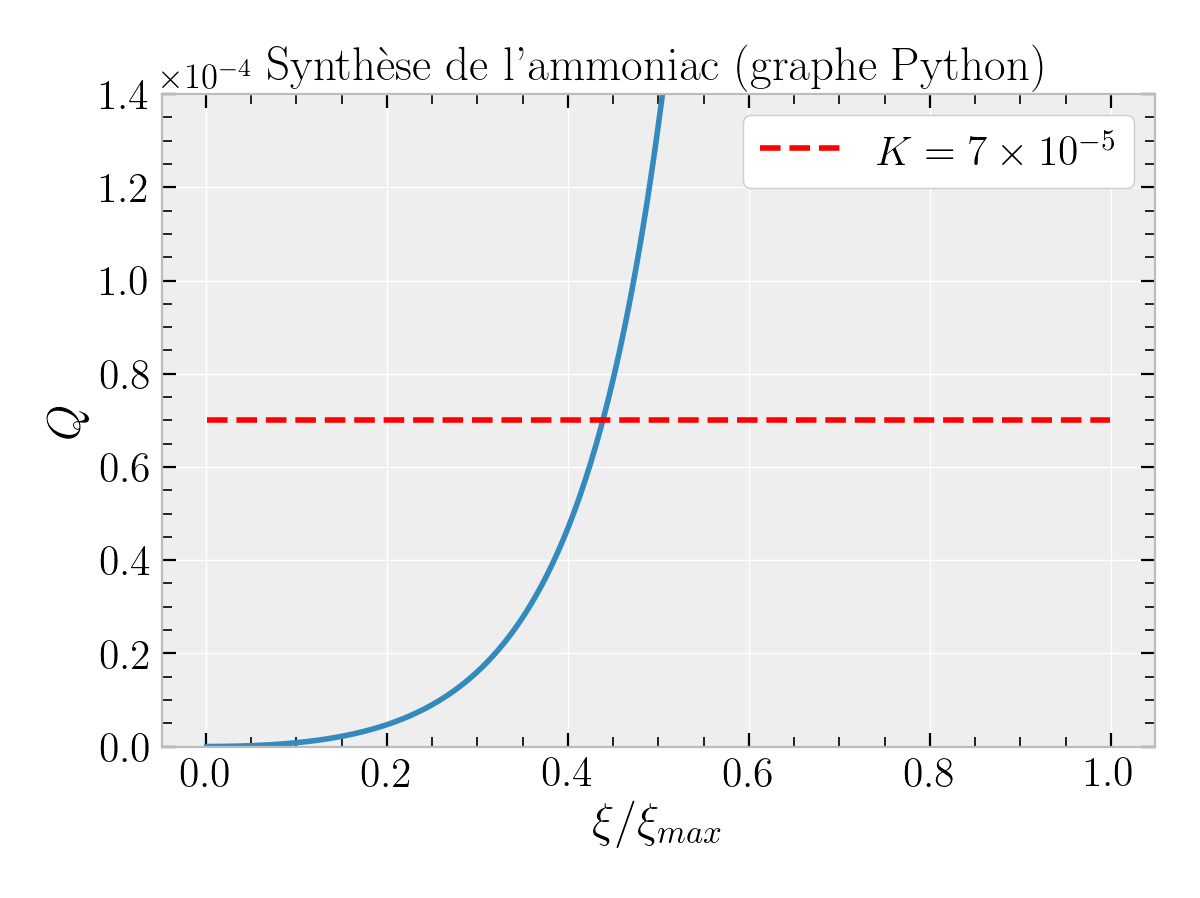 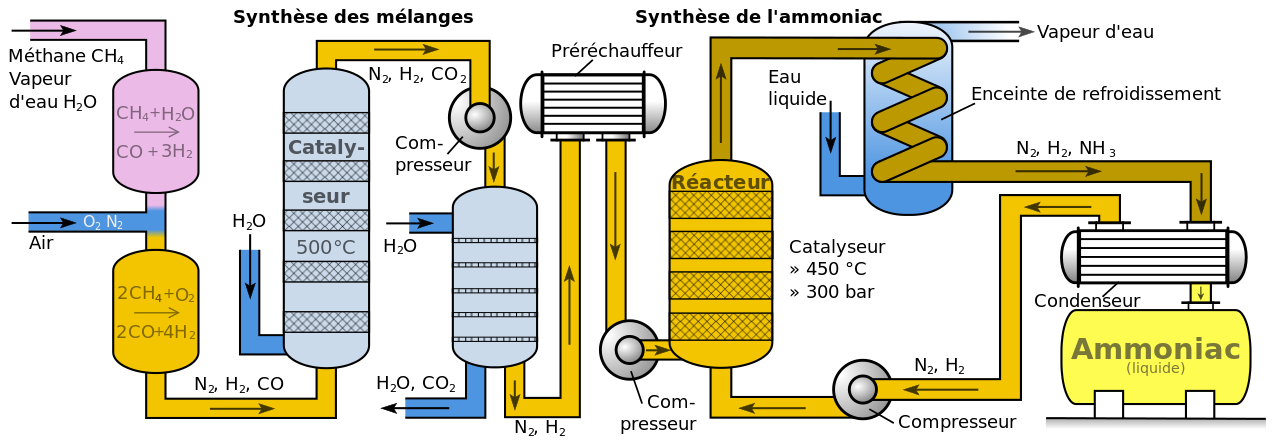 Wikipedia
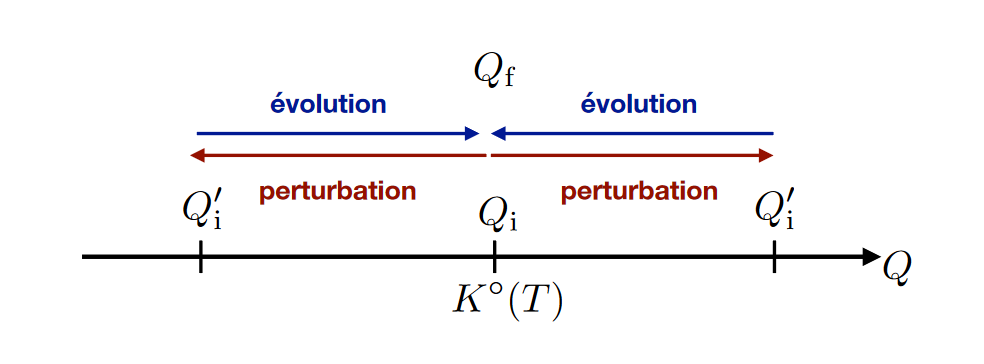 jaune
bleu
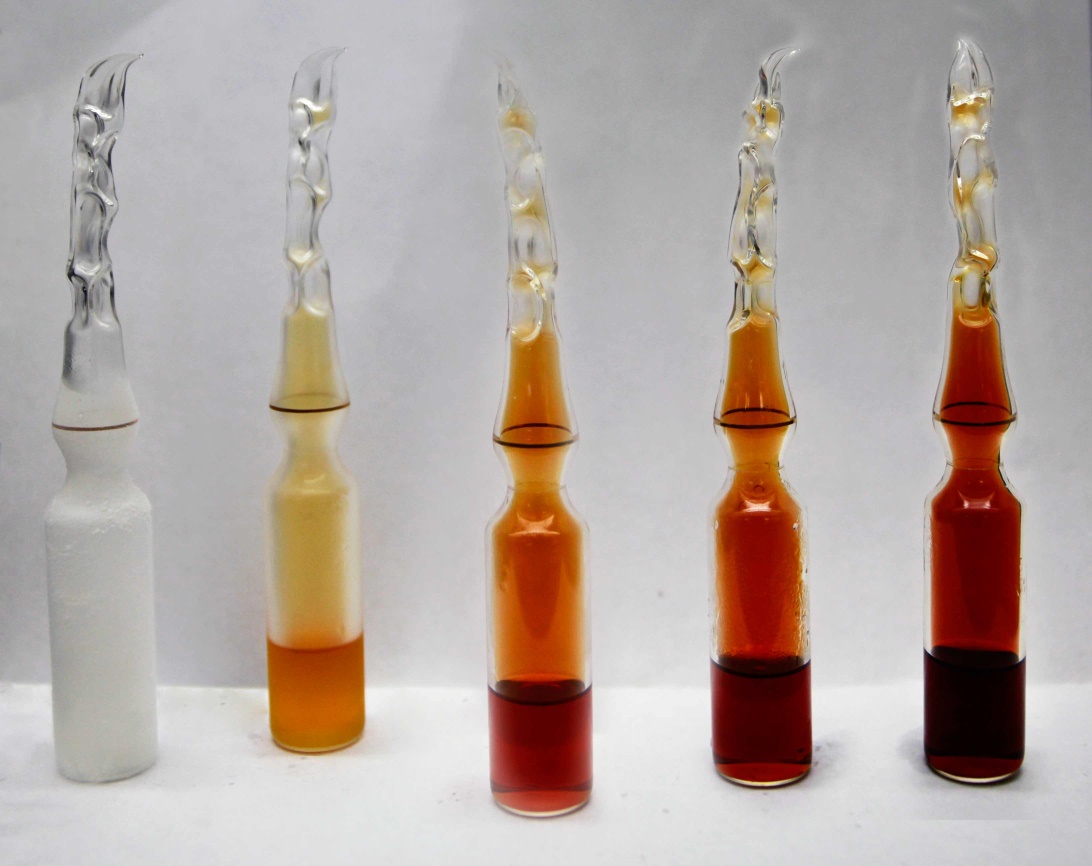 Ampoules de dioxyde d'azote et peroxyde d'azote portées à différentes température. La coloration change car la concentration en N2O4 (incolore) diminue avec la température, au contraire de NO2 (coloré).
−196 °C,  0 °C,  23 °C,  35 °C  et  50 °C (de gauche à droite).
Équilibre
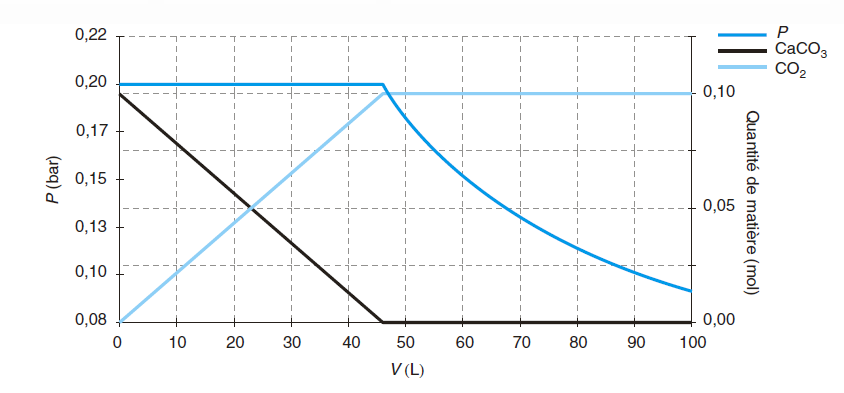 Source : Classe prépa PC
Cas étudié
Rupture d’équilibre
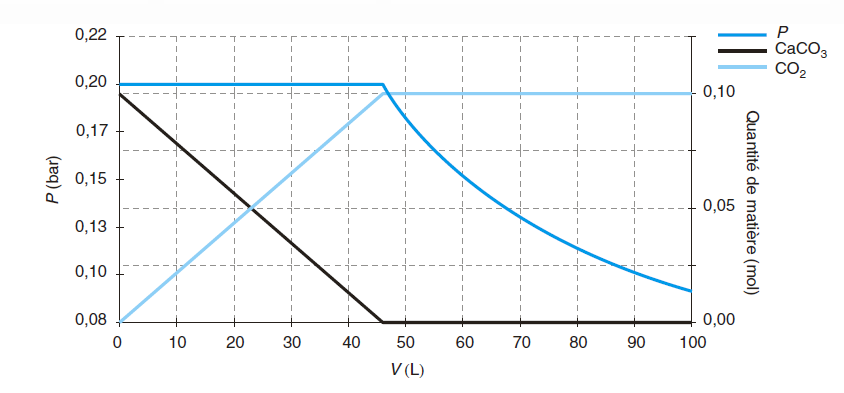 Source : Classe prépa PC
À P constant
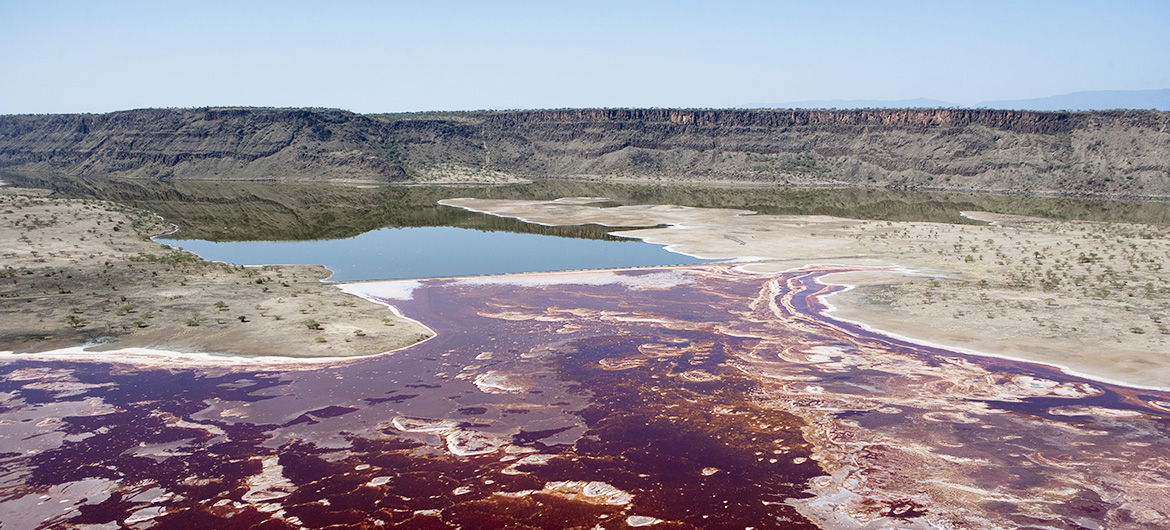 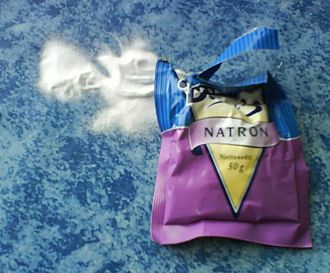 Sac de natron
Lac de natron
Sources :	www.voyage.fr et wikipédia